My story goes like…
Training in Interventional Cardiology in the USA
Georgios I. Papaioannou, MD, MPH, FACC, FSCAI
Director, Interventional Cardiologist
Athens Medical Center
Cardiac Catheterization Laboratory
21/6/2014
www.epemvatikikardiolgia.gr
1
Επεμβατική Καρδιολογία
Υποειδικότητα (fellowship) της Καρδιολογίας
Ενασχολείται με την διάγνωση και θεραπεία καρδιακών νοσημάτων (στεφανιαία νόσος – δομικές & συγγενείς καρδιοπάθειες – αρρυθμίες)  με τρόπο μη χειρουργικό (εισαγωγή λεπτών καθετήρων στα αγγεία και χρήση εξειδικευμένων υλικών)
2
Διάνοιξη στεφανιαίας αρτηρίας
3
Διάνοιξη νεφρικής αρτηρίας
4
Διάνοιξη στένωσης ισθμού της αορτής
5
Διαδερμική τοποθέτηση αορτικής βαλβίδας
6
Όλοι έχουμε μια προσωπική ιστορία…
3ο Λύκειο Λάρισας (1986)
Ιατρική Σχολή ΑΠΘ (1986-1992)
32η Ταξιαρχία Πεζοναυτών Βόλου (1992-1994) – USMLE II
Αγροτικός Ιατρός, Ν. Λάρισας (1994-1996) – USMLE I
Παθολογία, ΓΝ Λάρισας (1996-1997) - Interviews
Παθολογία (Internal Medicine), Tufts-Boston (1997-2000)
Καρδιολογία (Cardiology), Hartford-Connecticut (2000-2003)
Επεμβατική Καρδιολογία, Hartford-Connecticut (2003-2004)
MPH (Masters in Public Health), Hartford-Connecticut (2002-2004)
Ιατρικό Κέντρο Αθηνών, Τμήμα Επεμβατικής Καρδιολογίας (2004-)
Παντρεμένος με φιλόλογο και τρία παιδιά (17, 13 & 6 ετών)
7
Κι όμως ήμουν στους Πεζοναύτες!
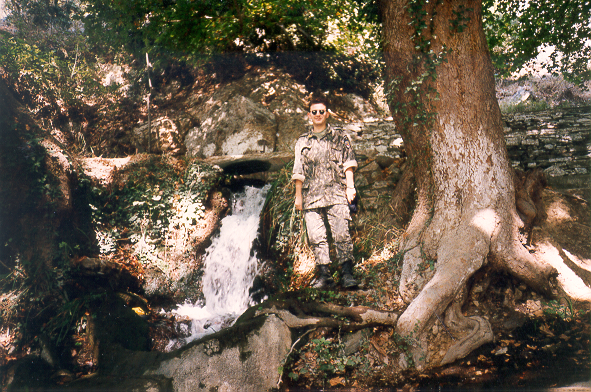 8
Ο Δρόμος προς την Επεμβατική Καρδιολογία στις ΗΠΑ
3 χρόνια Παθολογίας (Internal Medicine)
3 χρόνια Καρδιολογίας (Cardiology)
2 χρόνια σε προγράμματα που ακολουθούν υποειδικότητες Ηλεκτροφυσιολογίας (2 έτη) ή/και Επεμβατικής Καρδιολογίας (2 έτη)
1-2 χρόνια Επεμβατικής Καρδιολογίας (Interventional Cardiology)
1 έτος σε αμιγώς προγράμματα στεφανιαίων ή περιφεριών ή δομικών καρδιοπαθειών
2 έτη σε λίγα μεικτά προγράμματα (στεφανιαία + περιφερικά αγγεία ή στεφανιαία + δομικές καρδιοπάθειες)
9
Γιατί να επιλέξω τις ΗΠΑ για ειδικότητα
Θα εκπαιδευθώ σε ένα καλύτερα δομημένα οργανωμένο περιβάλλον
Δεν θα έχω αναμονές (Postgraduate training)
Θα έχω περισσότερες ευκαιρίες σε έρευνα και κλινική άσκηση
Θα τελειώσω την ειδικότητα και θα είμαι αυτόνομος επαγγελματίας (ειδικά σε επεμβατικές-χειρουργικές ειδικότητες)
10
Διάγραμμα Ειδικευομένων IMG’s (50% επιτυχία στην πρώτη προσπάθεια)
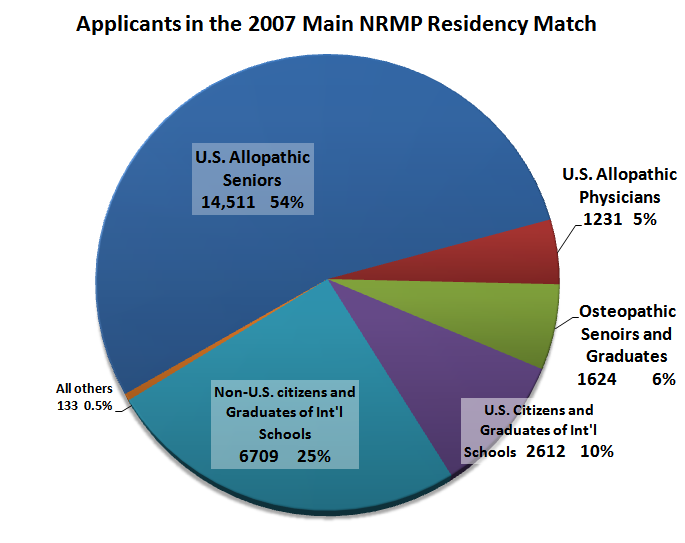 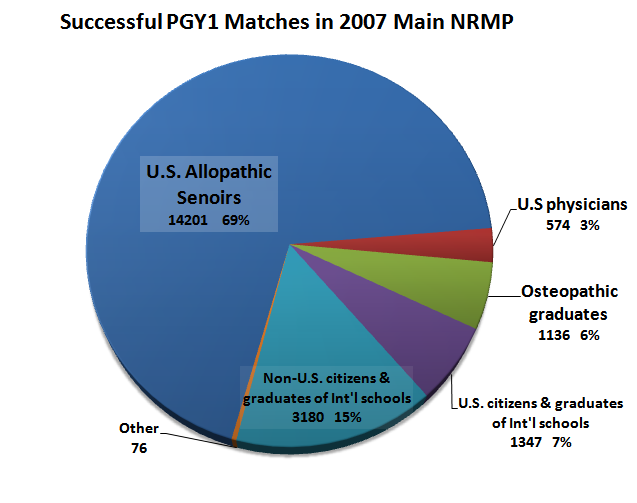 11
Χώρες προέλευσης IMGs
12
Γιατί να επιλέξω την Επεμβατική Καρδιολογία στις ΗΠΑ
Πάνω απ’ όλα διάθεση για αρκετά χρόνια και σκληρή δουλειά
Αρχικά πρέπει να μου αρέσει η Παθολογία
Μετά να μου αρέσει σαν ειδικότητα η Καρδιολογία και η αντιμετώπιση του επείγοντος περιστατικού
Να μου αρέσει να δουλεύω με τα χέρια και να εξελίσσω τη δουλειά μου διαρκώς
13
Στατιστικά Ειδικευομένων Καρδιολογίας (2013)
177 προγράμματα
781 θέσεις
1175 αιτήσεις
418/467 US graduates (89,5%)
363/708 IMGs (51.3%)
14
Πώς να ξεκινήσω το πλάνο στην Ελλάδα
Επιθυμία για σπουδές μακριά από την Ευρώπη
Προγραμματισμός εξετάσεων USMLE
***Rotation σε πρόγραμμα στις ΗΠΑ*** κατά την διάρκεια των σπουδών μου
Διερεύνηση χρονιάς έρευνας στις ΗΠΑ πριν την ειδικότητα (θέματα J1Visa)
Εστίαση σε γεωγραφικές περιοχές
Ανεύρεση ανθρώπων που έκαναν ειδικότητα, δουλεύουν ή έχουν σχέση με προγράμματα που επιθυμώ
15
Τι πρέπει να προσέξω στις ΗΠΑ
Αλλαγή κουλτούρας και υιοθέτησή της
Άριστη επαφή με τη γλώσσα και καλή προφορά
Start from scratch!
Τα πρώτα 1-2 έτη μόνο ακούτε και μαθαίνετε
Εκμετάλλευση των ευκαιριών έρευνας που παρουσιάζονται
16
Επιλογή προγράμματος Παθολογίας
Πρόγραμμα που να έχει IMGs
Πρόγραμμα που να μου δίνει τη δυνατότητα fellowship
Πρόγραμμα με δυνατότητα έρευνας
Πρόγραμμα σε περιοχή με στοιχειώδη κοινωνική ζωή
Πρόγραμμα στο οποίο κάποιος ο οποίος φοίτησε ή είναι εκεί να μπορεί να σας δώσει συστατική επιστολή ή να σας βοηθήσει
17
Επιλογή προγράμματος Καρδιολογίας
Η πιο δύσκολη απόφαση
Η διαδικασία γίνεται ουσιαστικά στην αρχή του δεύτερου χρόνου της Παθολογίας!
Εξαρτάται από την γενικότερη επαγγελματική απόφαση
Πανεπιστημιακά προγράμματα με πολύ έρευνα προετοιμάζουν για ακαδημαϊκή καριέρα αλλά μπορεί να μην έχουν την αντίστοιχα κατάλληλη κλινική εκπαίδευση
18
Επιλογή προγράμματος Επεμβατικής Καρδιολογίας
Επεμβατική Καρδιολογία ή Ηλεκτροφυσιολογία
1 ή 2 χρόνια (θέμα Visa)
Στεφανιαία + Περιφερικά Αγγεία ή Στεφανιαία + Δομικές Καρδιοπάθειες
Ακαδημαϊκή καριέρα ή Κλινικό έργο
Αμερική ή Ευρώπη ή Ελλάδα
19
Προσωπικές εκτιμήσεις για την ειδικότητα της Επεμβατικής Καρδιολογίας
Κάτι ανάμεσα σε Παθολογική και Χειρουργική ειδικότητα
Σε μειούμενη ανοδική πορεία σε σχέση με την προηγούμενη δεκαετία
Εξαιρετική και σήμερα αποκατάσταση στις ΗΠΑ
Δύσκολη η πραγματικότητα στην Ελλάδα αλλά προσδοκία για ανάκαμψη σε μια δεκαετία
Ανάγκη συνδυασμού υποειδικότητας με επιπλέον εκπαίδευση (Περιφερικά ή Δομικές καρδιοπάθειες)
20
Γενικές αρχές επιλογής ειδικότητας στη σημερινή πραγματικότητα
Αυτό που θα σας χαρακτηρίσει δεν είναι η ιατρική σχολή αλλά η ειδικότητα
Επιθυμία να κάνω κάτι που μου αρέσει
Σεβασμός στη σύγχρονη αγορά εργασίας ανάλογα με τον τόπο που θα ζήσω
Δέσμευση αρκετών χρόνων και δυνατότητα εξέλιξης
21
Acknowledgements (2003)
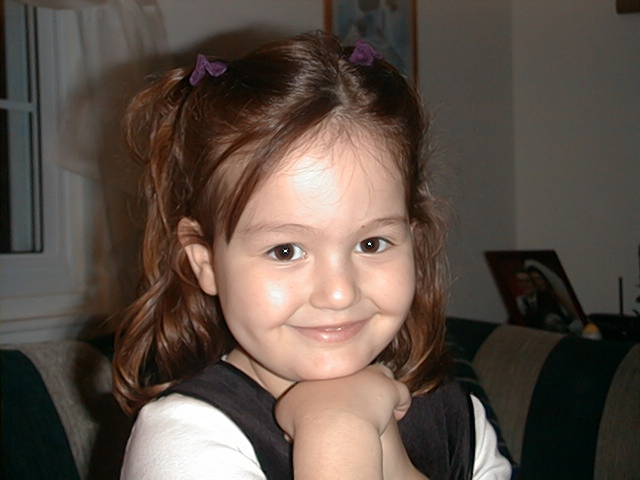 Arietta
Katerina
Vassilis
Thank you so much…
22
Θερμές Ευχαριστίες (2014)
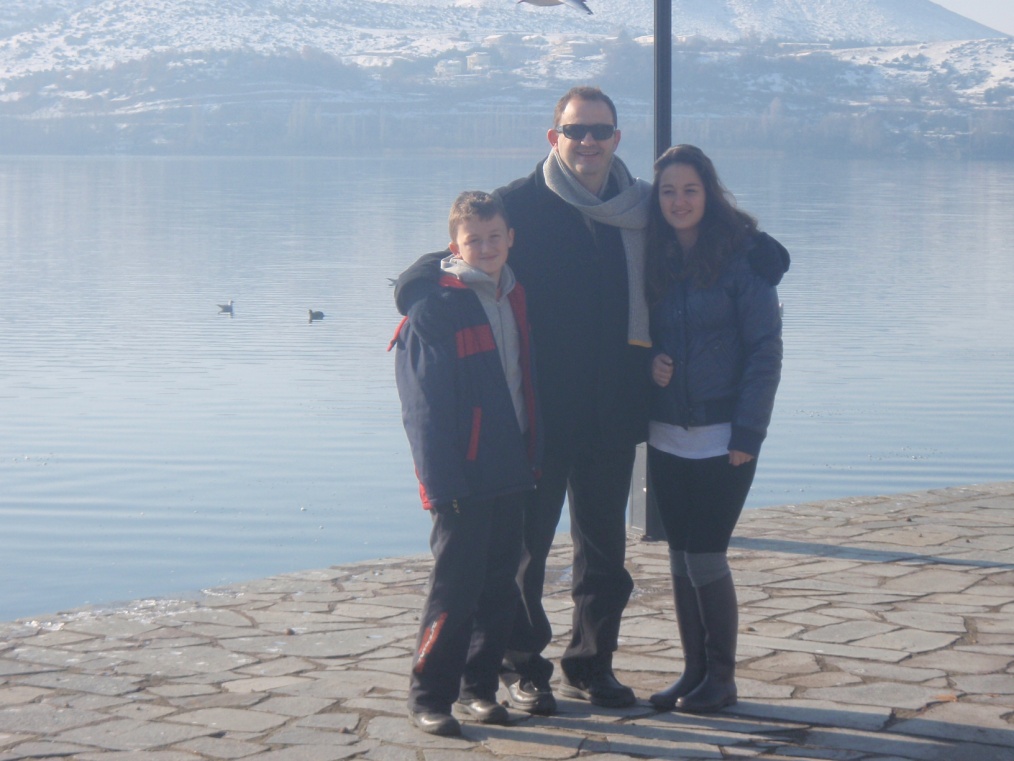 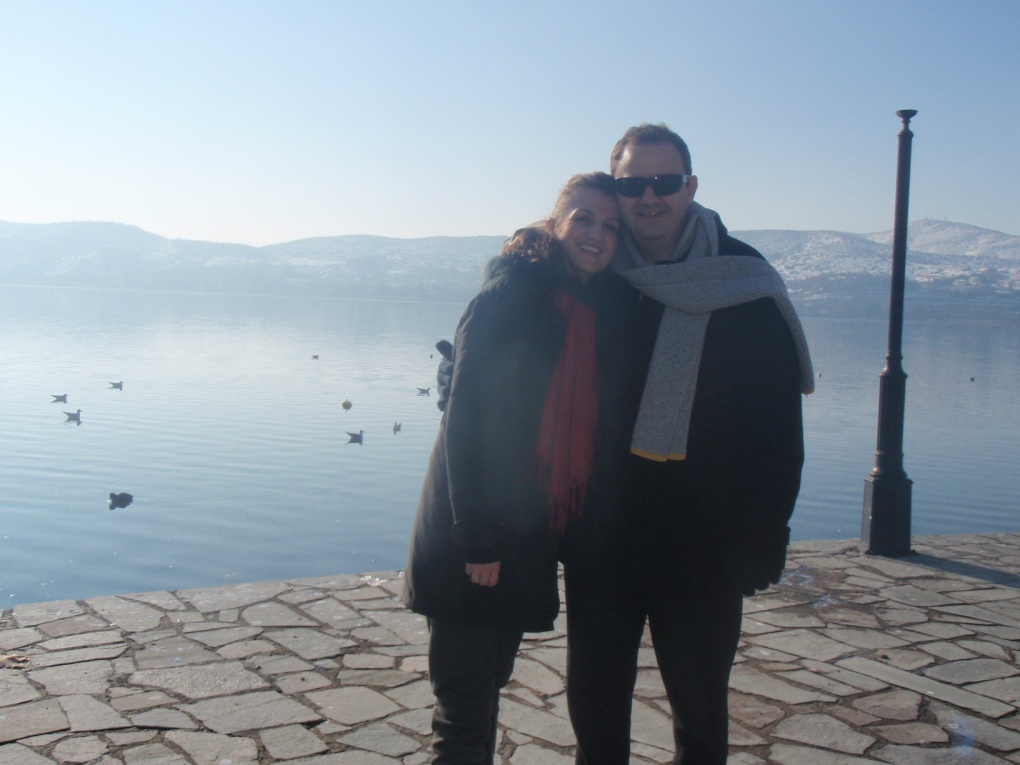 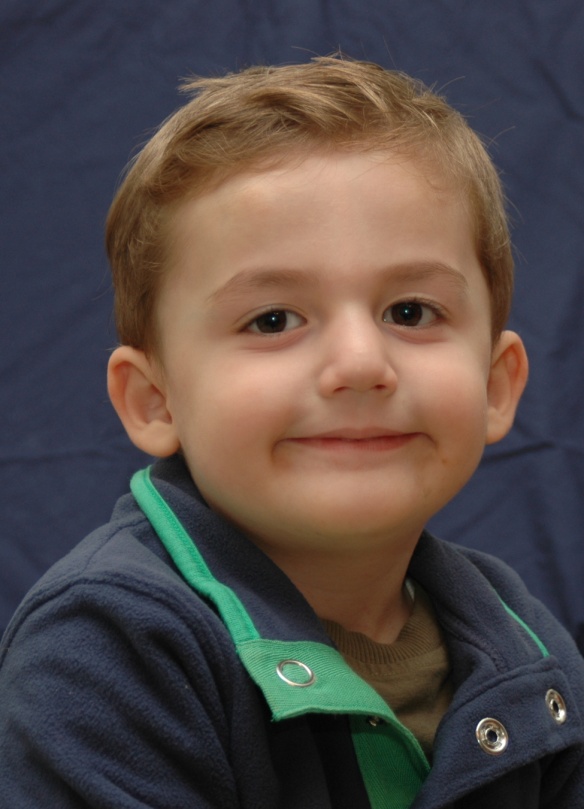 Κατερίνα-Βασίλης
Αριέττα
Φίλιππος
23